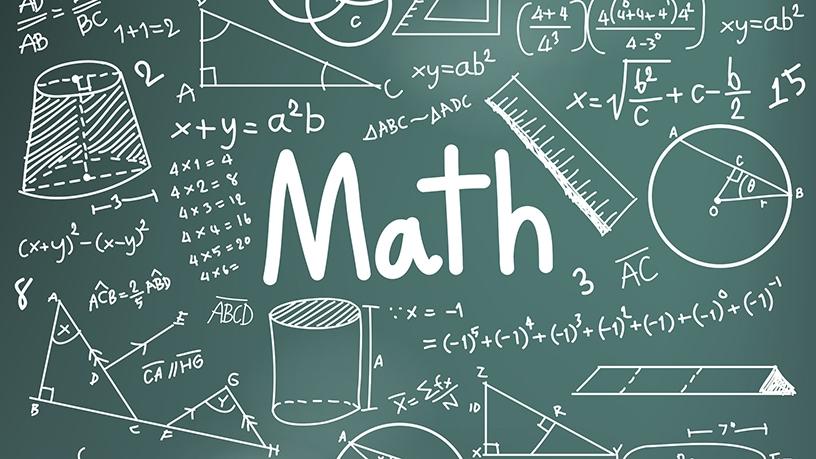 Дељење децималних бројева – обрада -
14.04.2020.                                                5. разред
Подсетимо се, разломак записан у децималном 
запису дели се декадном јединицом тако што му 
се децимална запета помера у лево за онолико
места колико та декадна јединица има нула.
   1)  47,06 : 10 = 4,706

   2) 0,169 : 100 = 0,00169

   3) 9 843,11 : 1000 = 9,84311
2
Дељење два разломка дата у децималном запису увек сводимо на дељење децималног броја природним бројем, множењем и дељеника и делиоца одговарајућом декадном јединицом (оном која има онолико нула колико делилац има децимала).
Задатак 1: Израчунај:
    а) 6,51 : 0,7 = (6,51*10) : (0,7*10) =
        65,1 : 7 = 9,3
3
Количник се не мења када се и дељеник и делилац помноже истим природним бројем.
б)  3,6 : 0,24 = (3,6*100) : (0,24*100) =
                       = 360 : 24 = 15

- - - - - - - - - - - - - - - - - - - - -  - - - - - - - - - - - - - - - - - - - -

в)  0,0162 : 0,018 = (0,0162*1000) : (0,018*1000)
                                = 16,2 : 18 = 0,9
4
*Задаци за вежбање*
  1. Израчунај:                      2. Израчунај:
      а) 253,4 : 10                         а) 3,5 : 0,7

      б) 245,6 : 100                      б) 63,12 : 1,5
 
      в) 2 861 : 1 000                   в) 0,25 : 0,025

      г) 5,5 : 10 000                      г) 8,192 : 3,2
5
Драги ученици,

Задатке за вежбање не треба да шаљете као
 одговор. Уколико имате питања или вам нешто
 није јасно ту смо да помогнемо.

Останите здрави, насмејани и расположени! 

Срдачан поздрав, ваше наставнице Јована и Марија
6
К Р А Ј